Discover APEGA
100 years of engineering and geoscience stories from across Alberta

discoverapega.ca
Shirley Layne CMP, PR Dipl., FGC (Hon.)
Event Planning & Member Recognition Manager
The Association of Professional Engineers and Geoscientists of Alberta (APEGA)
Shirley.Layne@apega.ca
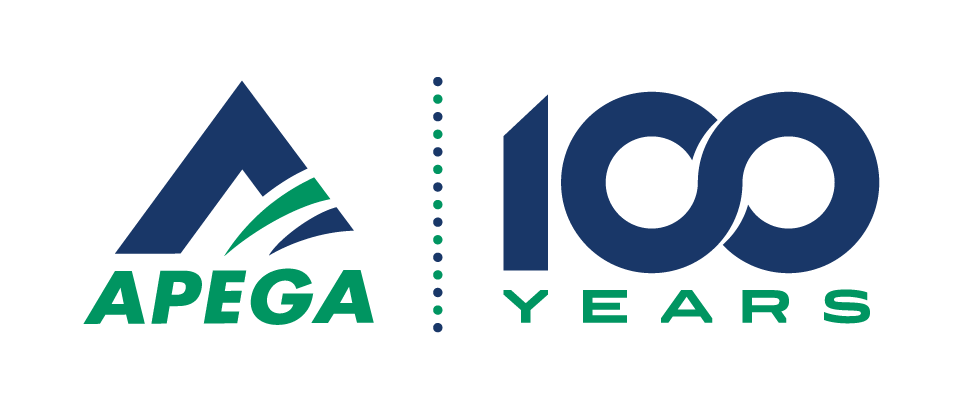 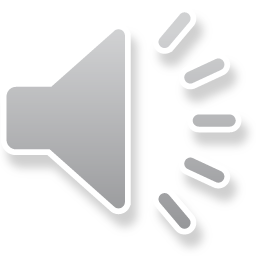 [Speaker Notes: Hi my name is Shirley Layne, I am the Event Planning & Member Recognition Manager at The Association of Professional Engineers and Geoscientists of Alberta, also known as APEGA]
Our submission is a custom-built microsite that hosts over 100 stories from APEGA’s past century illustrating its importance to the Alberta we know today.
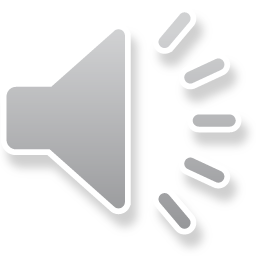 [Speaker Notes: Our submission is a custom-built microsite that hosts over 101 stories from APEGA’s past century that helped to illustrate its importance to the Alberta we know today.]
Need
Celebrate 100 years of keeping the public safe after 5 years of very limited marketing and advertising from APEGA

Increase public engagement and knowledge
Create a multichannel campaign to celebrate our centennial, increase public awareness, and generate pride in APEGA
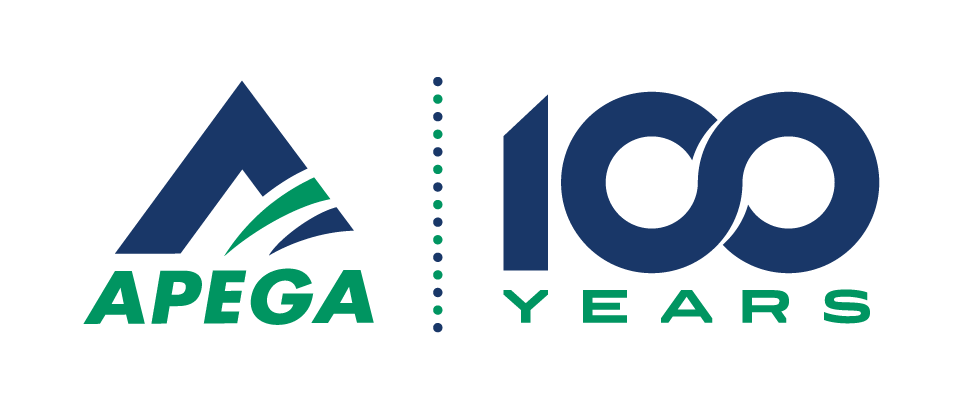 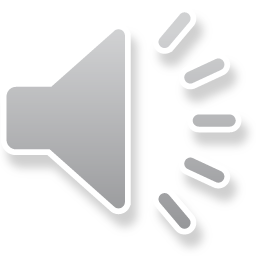 [Speaker Notes: “As our Centennial was approaching, we knew we needed to do something big to celebrate our organization, increase public knowledge of APEGA, as well as reinforce the pride of our members. 

We embarked on a journey to launch a marketing and advertising campaign that would not only help achieve our goals, but would bring value to the public, engineers, and geoscientist across Alberta.”]
Enrich the Province
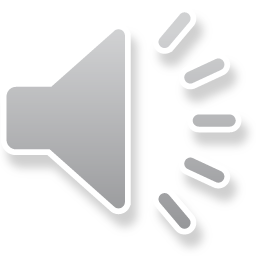 [Speaker Notes: “We believe that over the past 100 years, APEGA has played a key role in enriching the province. We strive to continue delivering on this with this campaign, and more specifically the microsite, and beyond”]
Previous Attempts
5 years with little to no marketing activity
Before that we’ve tried
Advertising Campaigns
Events

First attempt of this scale
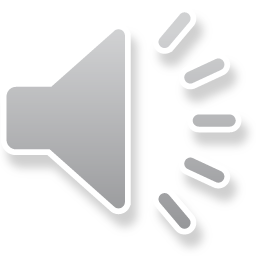 [Speaker Notes: “As a result to a lack of any marketing activity over the last 5 years, we had our work cut out for us in order to reach our goals. We have launched smaller campaigns in the past and participated in some local and provincial events such as “National Science Week” in order to advance our efforts at APEGA. 

Before our centennial celebration, we have not yet attempted a campaign of this magnitude. While this was uncharted territory for our team, we believed that our Centennial required something special.”]
Process
Create a vision
Assemble the C2020 Advisory Committee 
Develop Advertising & Marketing Campaign
Video, Outdoor, Social, & Microsite
Research the archives
Write the stories
Wireframe the website
Build the websites
Revisions, revisions & more revisions
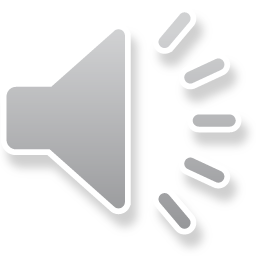 [Speaker Notes: “First, we constructed a vision for what the campaign and the microsite would look like once they were completed. Then we assembled and Advisory Committee to lead the project. It then came time to develop our multichannel multimedia campaign...including the microsite. 

The development of our microsite required long hours of research, writing of the stories, and multiple iterations of wireframe and actual build of the site. As expected, we then needed to go through various rounds of revisions to ensure not only that our vision has come to fruition, but also that the site was of a desirable quality”]
Microsite Investment
Team/Total time spent
Financial
1 Year of research
3 Writers
2 Staff 
1 External Agency
$112,000
Not including employee time
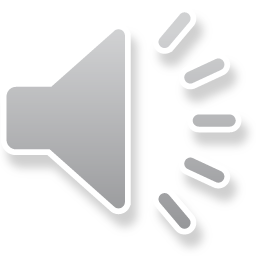 [Speaker Notes: “The development of the microsite took approximately one year of research and collection of stories, 3 writers, 2 staff members to manage the project, and an external agency to help us bring our vision to life. 

We invested over $112,000 into the microsite. This figure does not include APEGA employee time.”]
Learnings: What went well
Access to the knowledge of our member base
A large network of archival resources
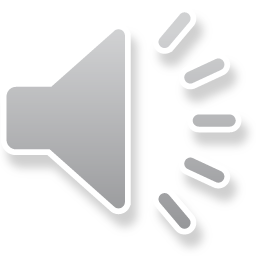 [Speaker Notes: “We were very fortunate to have access to the knowledge of our member base as well as access to a wealth of archives and historical resources. This made it achievable to compile key information to then right the inspiring stories of APEGA’ past. “]
Learnings: What went wrong
Challenging start
Concepts ≠ Our Vision
Frequent revisions were required
COVID-19
Limited access to archives
Needed to adjust our approach
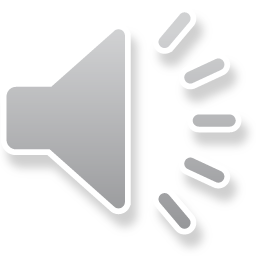 [Speaker Notes: “With this being our first attempt at a project of this variety and scope, we encountered a few speed bumps at the starting stage. Once we started to see concepts of the microsite, we realized that they did not match the vision we had in mind. We needed to go back to the drawing board in order to bring our vision and the microsite concepts closer together. 

Like all other organizations, COVID-19 presented us with many challenges. Our plan to physically go through the archives became very difficult with the safety measures implemented in physical spaces around our province. We had to shift our strategy to collect resources online and coordinate closely with Archival Institutions to  assist us in conducting our research.]
Learnings: Next time?
Use learnings from our experience
More time and resources
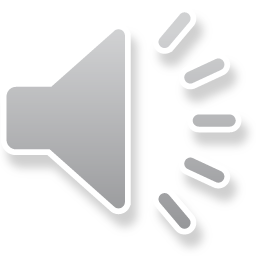 [Speaker Notes: “With some experience under our belt, we imagine our next project of this caliber will go more smoothly. With a more accurate idea of the time and resources required, we will set more realistic timelines and acquire more of resources to support the project.”]
Benefits and Outcomes
101 stories spanning 100 years
348 photos
32 videos

Targeted 32,000 unique visitors and reached 51,000

Displayed the involvement of marginalized groups in the development of the province
Encourage the next generation
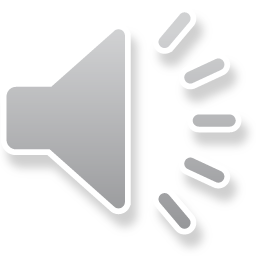 [Speaker Notes: “At its completion the microsite comprised of 100 stories spanning over 100 years, including over 300 archived photographs and over 30 videos. The stories are composed of 45,000 words which is the equivalent of a 90-page book.

To measure its performance, we tracked the number of unique visitors that the site attracted. We set a goal of 32,000 visitors in year one and are happy to announce that we exceeded our goal and managed to attract 51,00 unique visitors.

Aside from the numbers, the stories on the microsite portrayed inspiring stories of people excelling and breaking boundaries in their fields”]
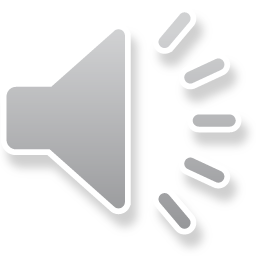 [Speaker Notes: ”Here are some samples from the site, I encourage you to visit the site yourself and browse through the stories at discoverapeg.ca”]
Stories That Stood Out
1935 Champions of Change: Alberta’s First Female Engineers
1942 The Evolution of the Wonder Trail
2005 Whitemud Creek Arch: An Impressive Urban Adventure
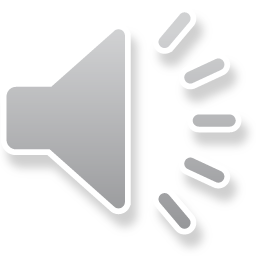 [Speaker Notes: “There were 3 stories that resonated with the the public and ended up being the most popular on the microsite.”]
Champions of Change: Alberta’s First Female Engineers (1935)
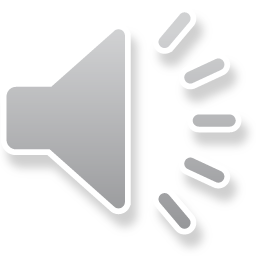 [Speaker Notes: “What might’ve been our most inspiring story covered Alberta's first female engineers and how they challenged the status quo to become pioneers in their fields. With stories like this, we did not only want to uncover our history, but to also inspire this generation and future generations of geoscientists and engineers to continue breaking through ceilings and bettering our profession.”]
Next Steps:
Continue to preserve the site

Coffee table book
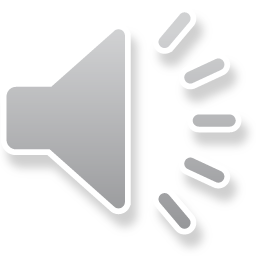 [Speaker Notes: “Our next step is to preserve the microsite. We originally bought the domain for 18 months and are considering extending it for an additional 18 months to keep it open to the public. (Feel free to add something about adding more stories to the site if that is something you are planning on and comfortable saying)

We also turned the stories featured in the microsite into a coffee table book. We printed a limited run of 200 books in May 2021 and gave a copy to everyone who played a part in the Microsite. We also received a congratulatory message from the Premier of Alberta for the book’s introduction.”]
Thank you!
If you have questions, contact me at:

Shirley.Layne@apega.ca
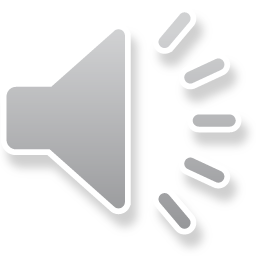 [Speaker Notes: Thank you, if you have any questions, please contact me at Shirley.Layne@apega.ca]